Управление кредитными рисками
Природа рисков
Оценка рисков
Не существует одного способа управления всеми рисками. 

Для каждой категории рисков:
Формализовать логику оценки
Оценить риск количественно
Встроить в бизнес-процесс
Проблемы с данными
Качество данных: проблема
Мусор на входе – мусор на выходе
Качество данных: примеры
Качество данных: проверки
Качество данных: сервис очистки
Deductor Data Quality- 

веб-сервис очистки и обогащения данных
Система выдачи кредитов
Грязные данные
Чистые, обогащенные данные
Полнота данных: проблема
Данных банка недостаточно для принятия решения
Полнота данных: БКИ
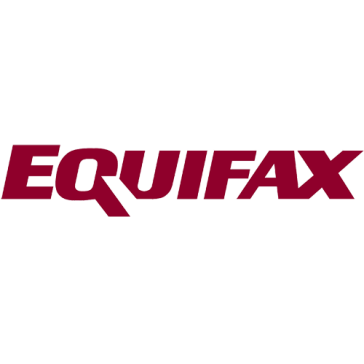 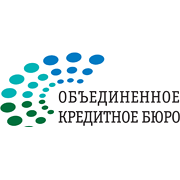 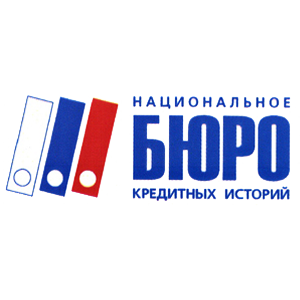 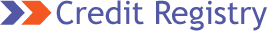 Полнота данных: работа с БКИ
Система выдачи кредитов
Отказать / Продолжить работу
Анкета клиента
Веб-сервис интеграции с БКИ
Подготовка данных
Запрос в БКИ
Разбор ответа
Решение
Полнота данных: госорганы
Полнота данных: соцсети
Проблемы с доверием клиенту
Антифрод: проблема
Средний размер потерь от мошеннического кредита*
~100 000 р. 

*Эквифакс 2012 г.
Антифрод: внешние сервисы
National Hunter
Equifax FPS


Факт обращения
+
результат проверки службой безопасности
Банк 1
Предыдущие обращения и проверки
Банк 2
Заемщик
Ваш Банк
Антифрод: схема работы
Система выдачи кредитов
Анкета клиента
Мошенник / Не мошенник
Интеграция с внешними антифрод-сервисами
Проверяемые правила
Подготовка данных
Запрос к сервису
Матрица принятия решения
Правило 1
Правило 2
Правило 3
Антифрод: внутренние данные
Черные списки: негатив
Черные списки: проблема
Баз негатива много, источники разные, следовательно:
Информация разнородна
По разному структурирована
Имеет различную значимость
Содержит ошибки
Черные списки: подготовка
Черные списки: поиск негатива
Система выдачи кредитов
Анкета клиента
Отказать / Продолжить работу
Веб-сервис поиска негатива
Стратегии нечеткого поиска
Кронос
Хранилище «черные списки»
АБС
Очистка, 
дедубликация, 
обогащение 
данных
Excel
…
Межбанковский обмен
Службы безопасности банков обмениваются неструктурированной информацией о негативе:
Списки мошенников
Справки из правоохранительных органов
Выписки из документов
Электронные письма
Базы данных

Формат произвольный: Word, Excel, PDF…
Межбанковский обмен: проверки
Система выдачи кредитов
Анкета клиента
Найденный негатив
Веб-сервис поиска по неструктурированным данным
Поиск про проиндексированным документам
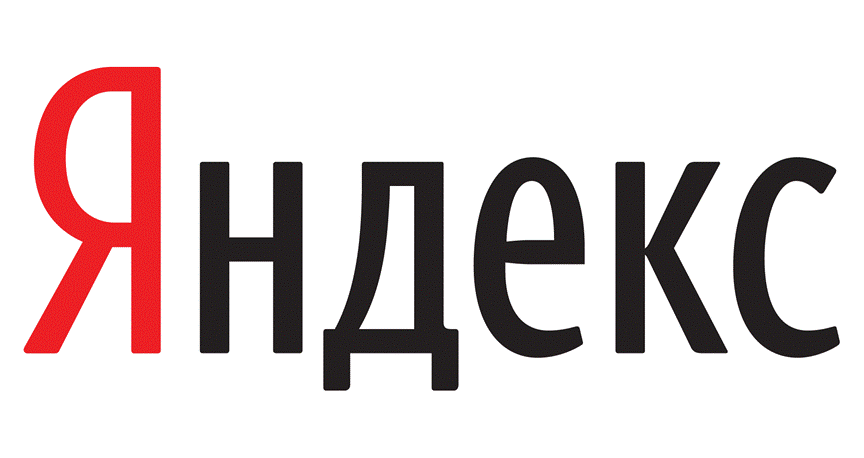 Высокий риск
Низкий риск
Проблемы с оценкой возможностей
Бизнес-правила
Бизнес-правила: проверка
Данные о заемщике
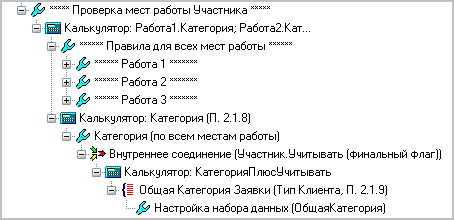 Гарантия соответствия бизнес-правилам
Скоринг: разработка карты
Скоринг: оценка карты
[Speaker Notes: Это стандартные методики, для работы которых важен только порядок, в котором модель выстроила счета, и знание метки плохой/хороший для каждого из них. Принципы расчета Gini и K-S схожи: очередь заемщиков перебирается, начиная от самых плохих до самых хороших, при этом на каждом шаге вычисляются:
Доля Ag хороших заемщиков, оказавшихся в очереди хуже данного, среди всех хороших;
Доля Ab плохих заемщиков, оказавшихся в очереди хуже данного, среди всех плохих.

Статистика K-S является максимальной разницей Ab-Ag по всем точкам очереди.

Gini = 2*AUC-1, где AUC – площадь под ROC-кривой.

Чем больше Gini и KS, тем лучше прогностическая сила скоринговой карты.]
Скоринговая карта
Система выдачи кредитов
Анкета
Балл
Веб-сервис
Deductor Credit Scorecard Modeler
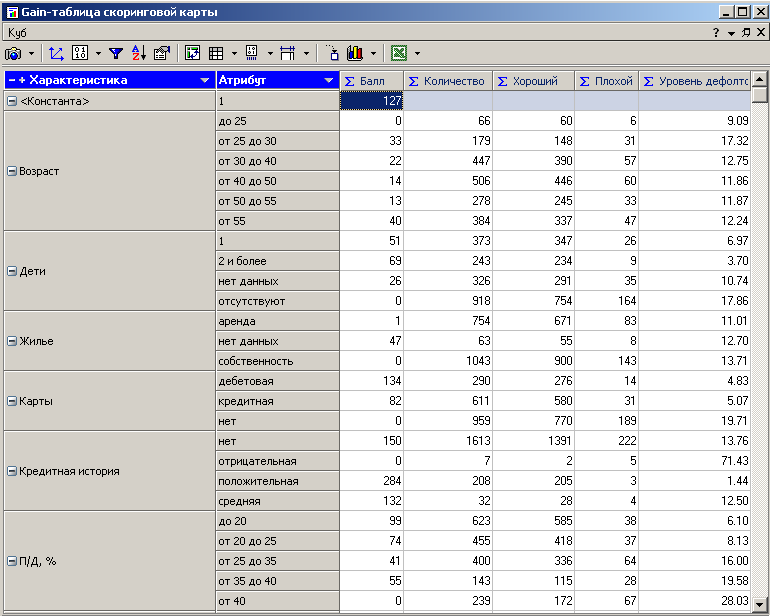 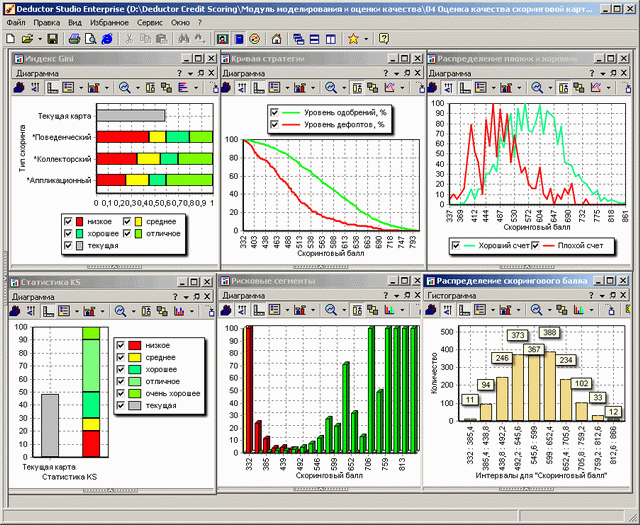 Загрузка скоринговой карты
Интеграция в бизнес-процесс
Кредитный конвейер
Аналитика
Фронт-офис
Промышленное решение
basegroup.ru